Group Meeting
邹世明
2024/11/15
TOT 测试（信号发生器）
信号发生器注入不同的电荷量
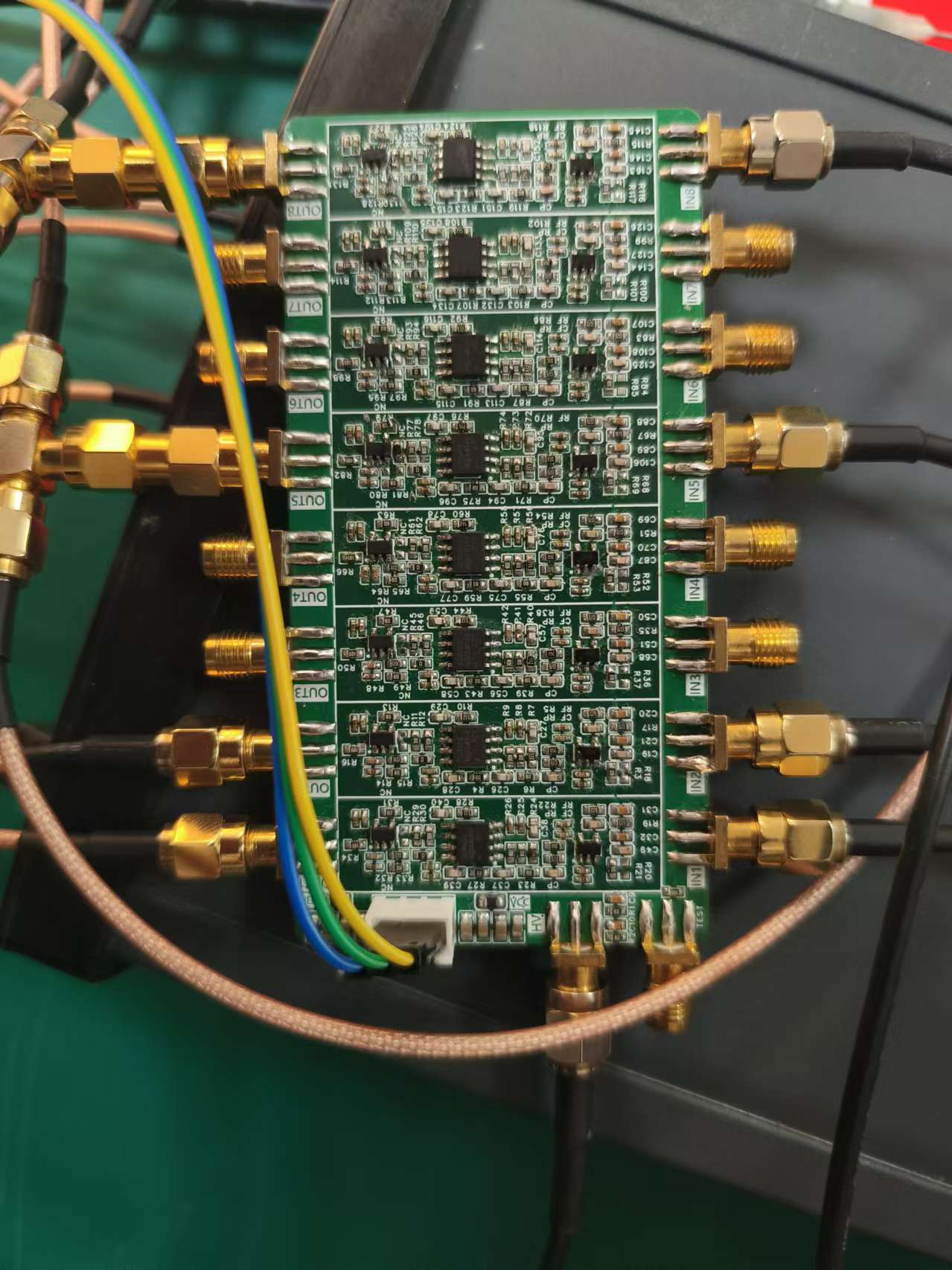 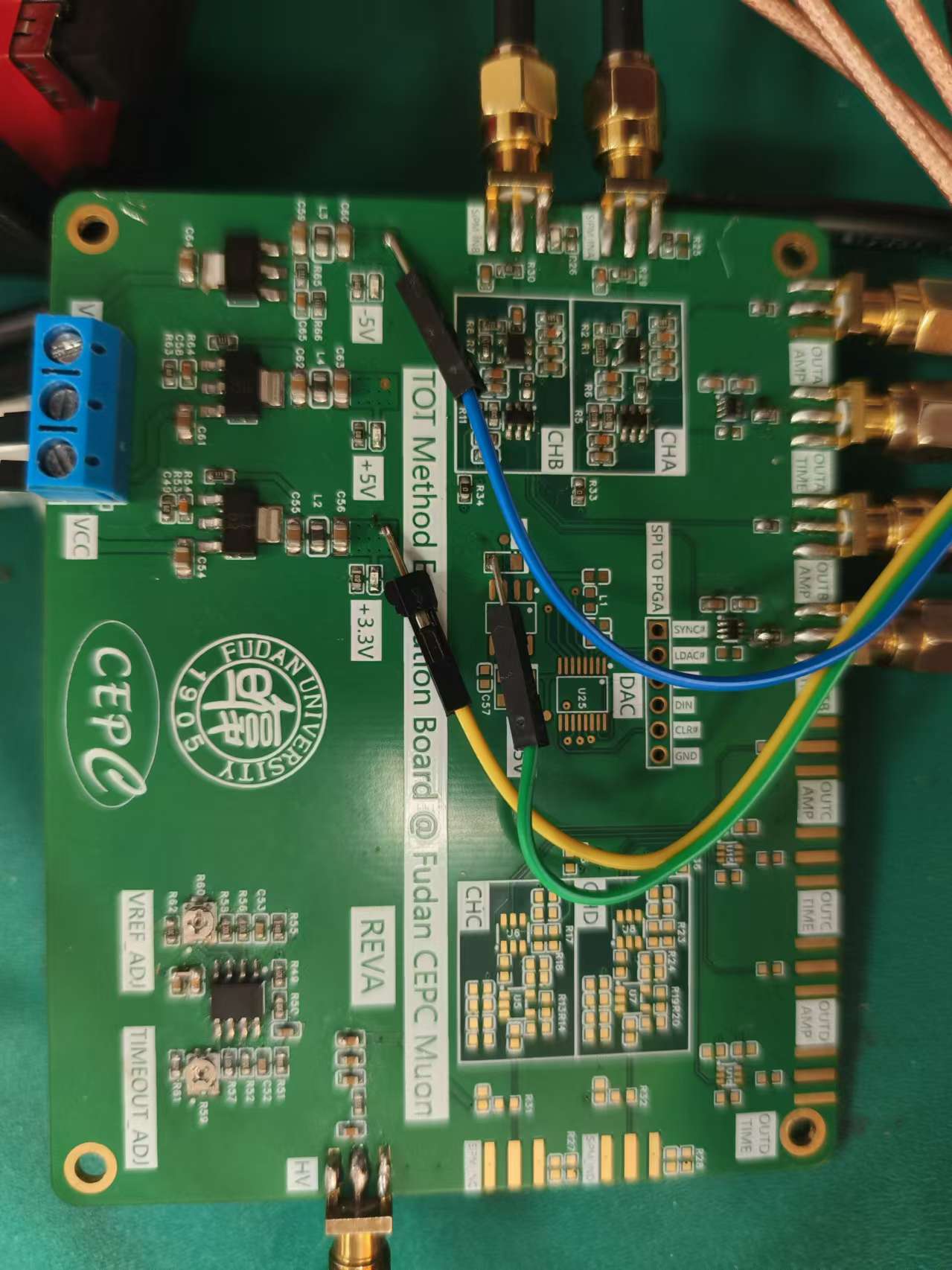 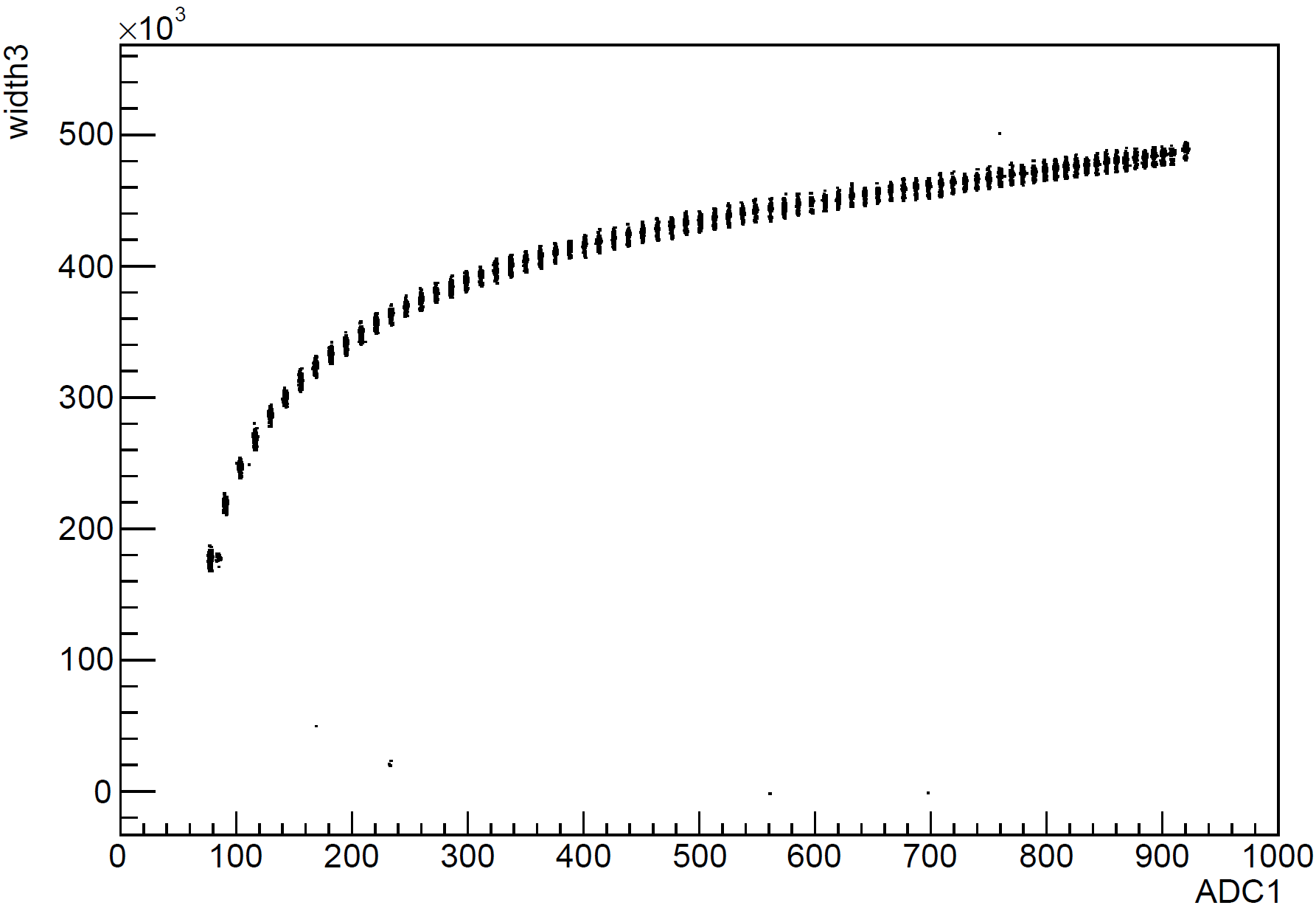 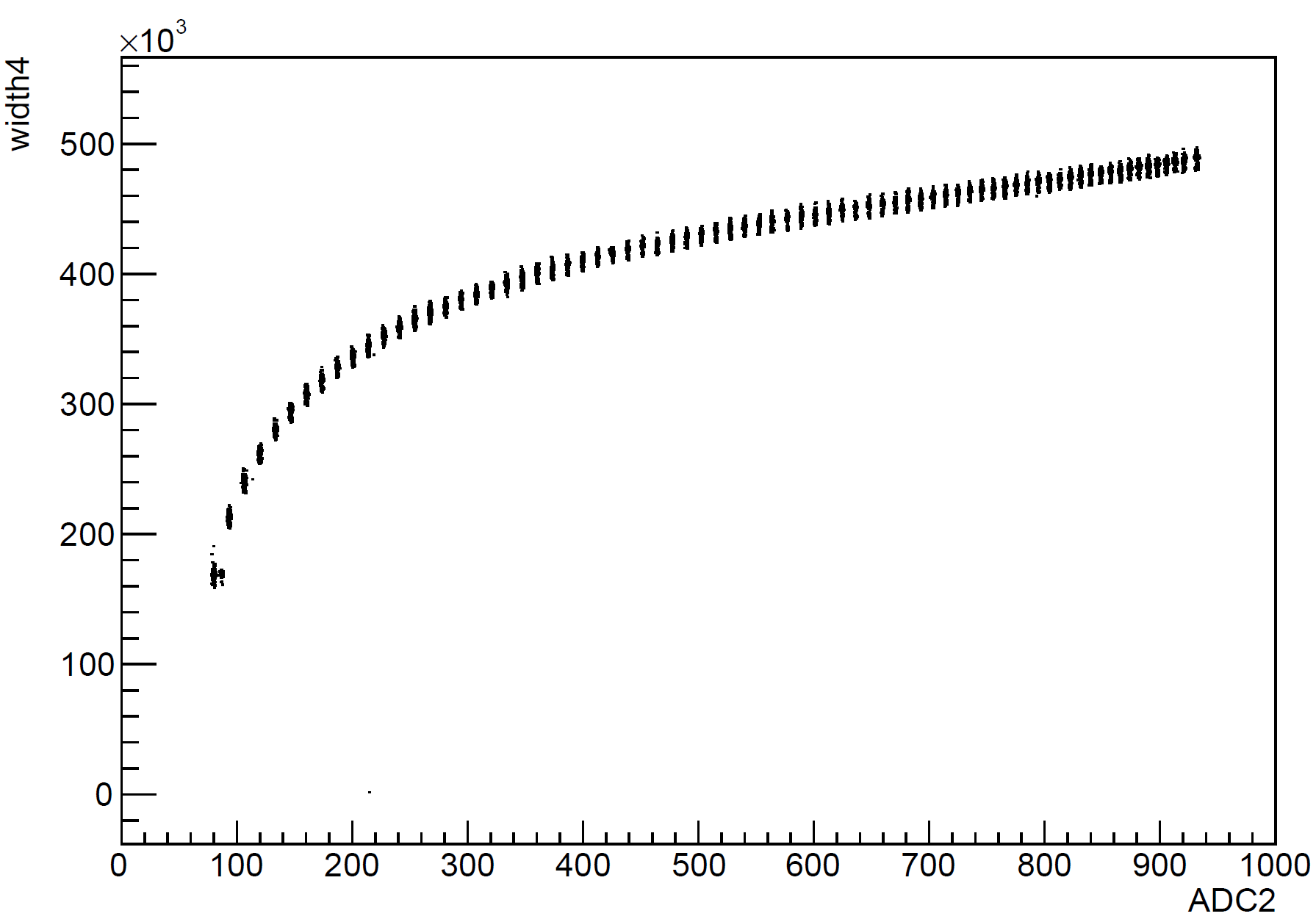 TOT电路
放大电路（放大+滤波）
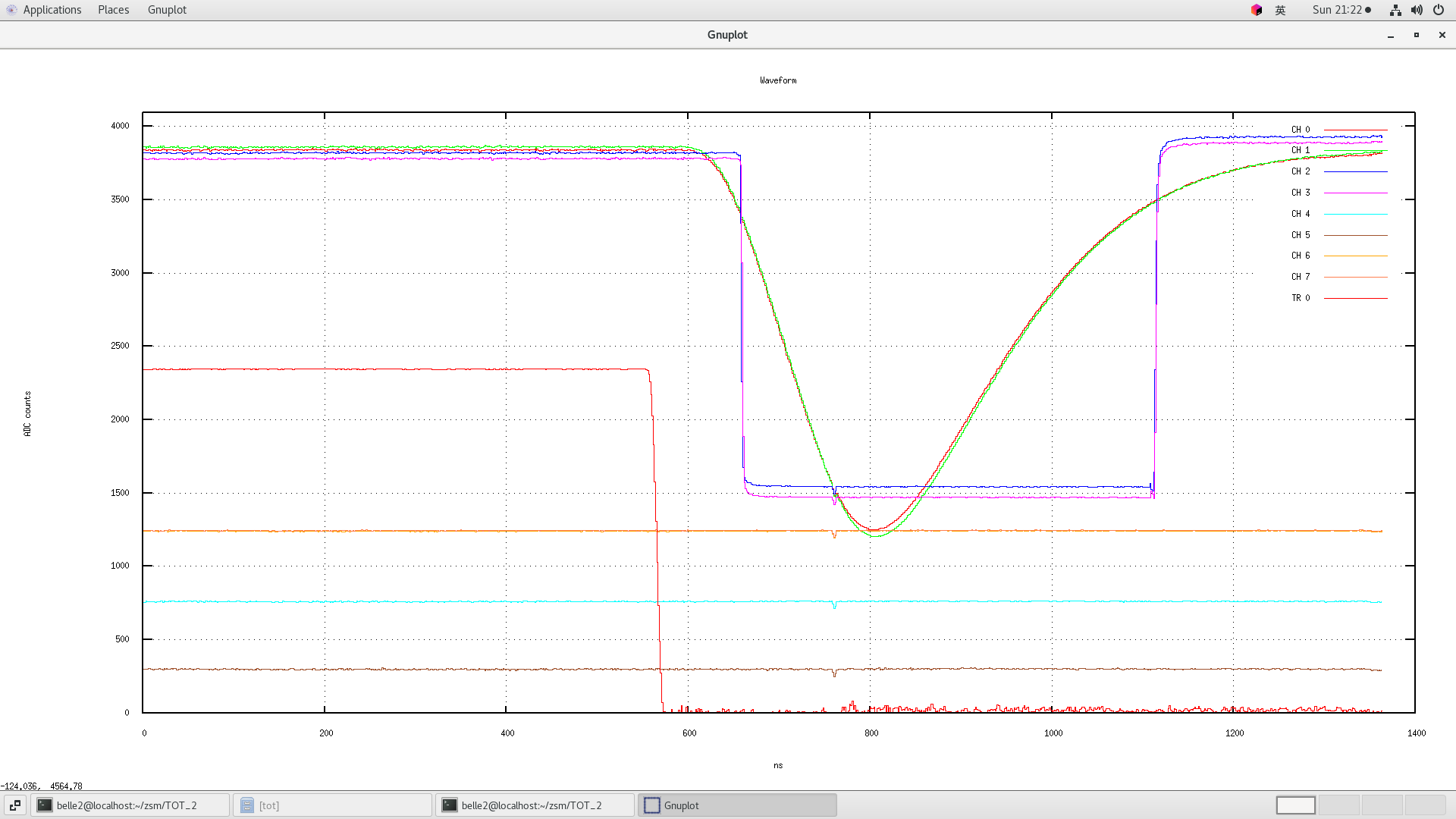 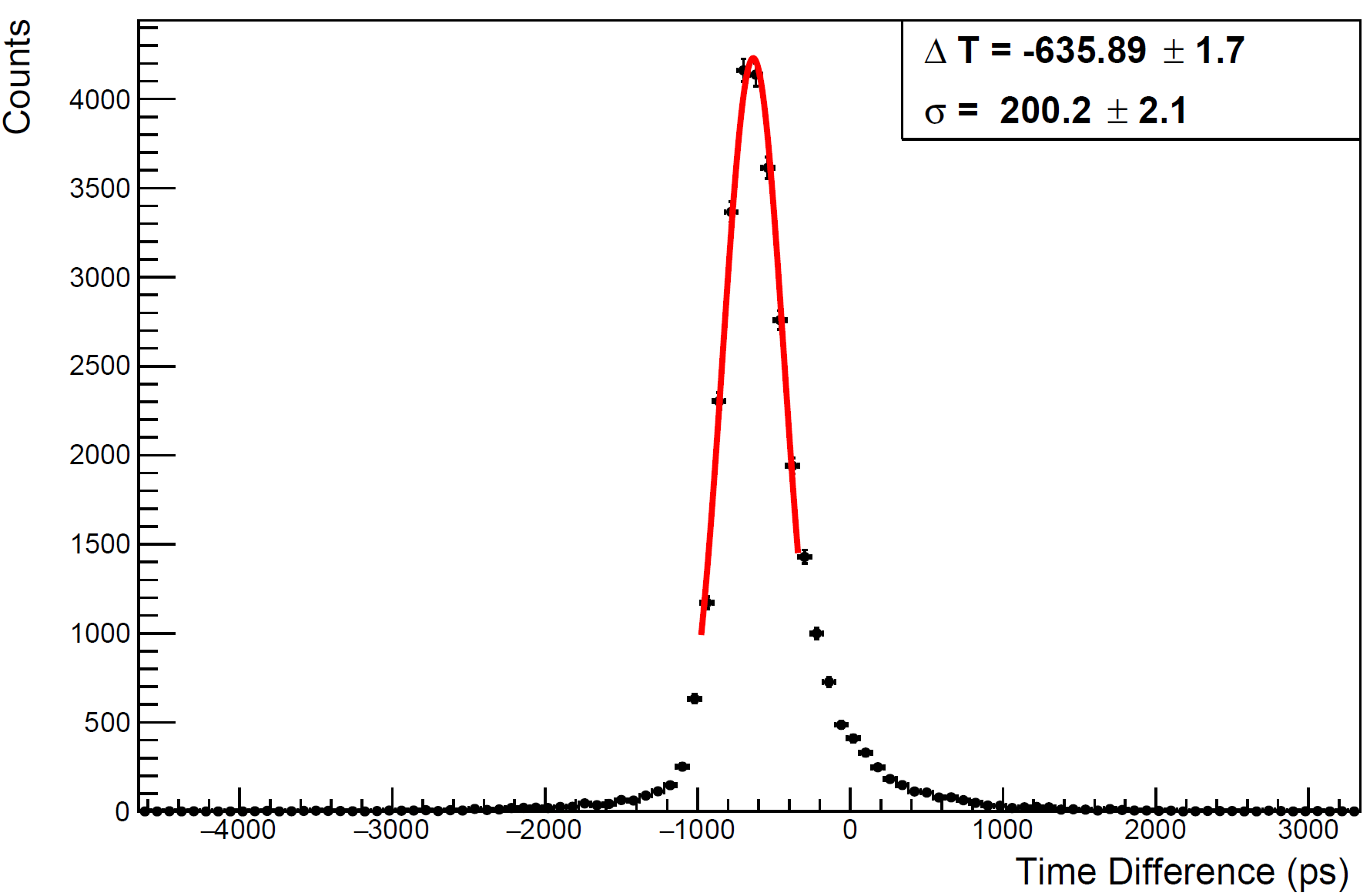 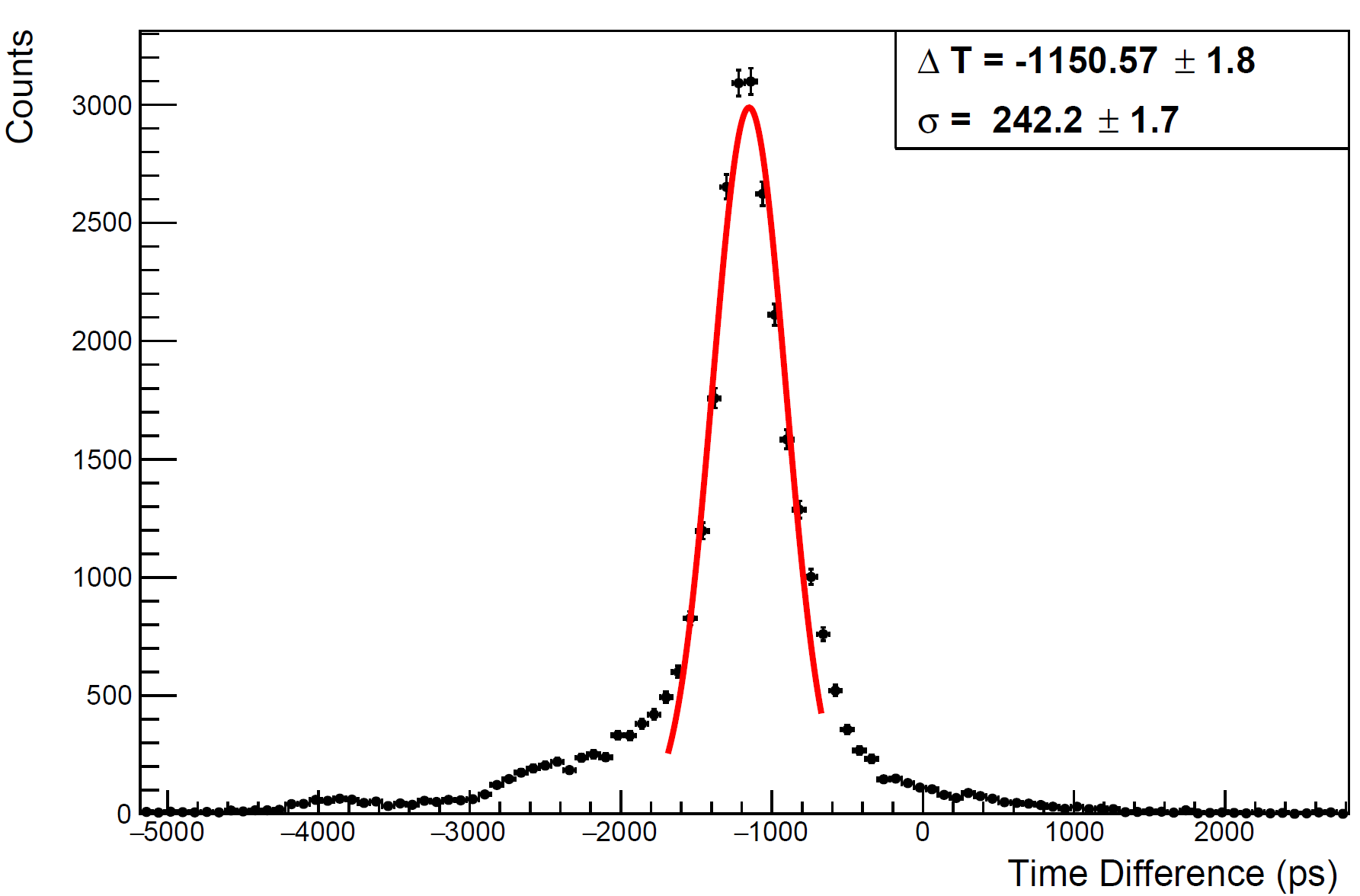 T1-T2
TOT
Waveform
TOT 测试（宇宙线测试）
宇宙线测试（SiPM-EQR20-11-3030)
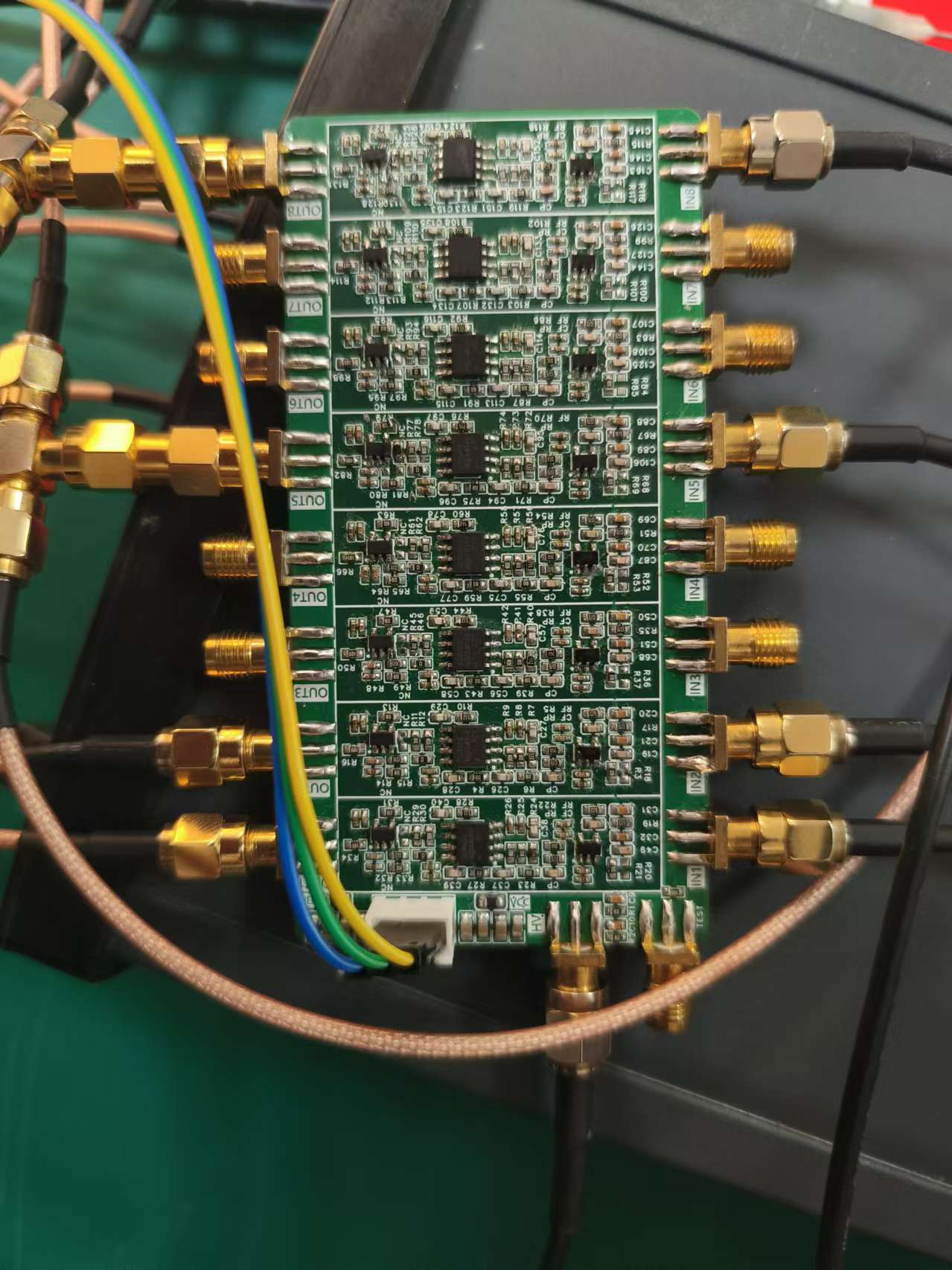 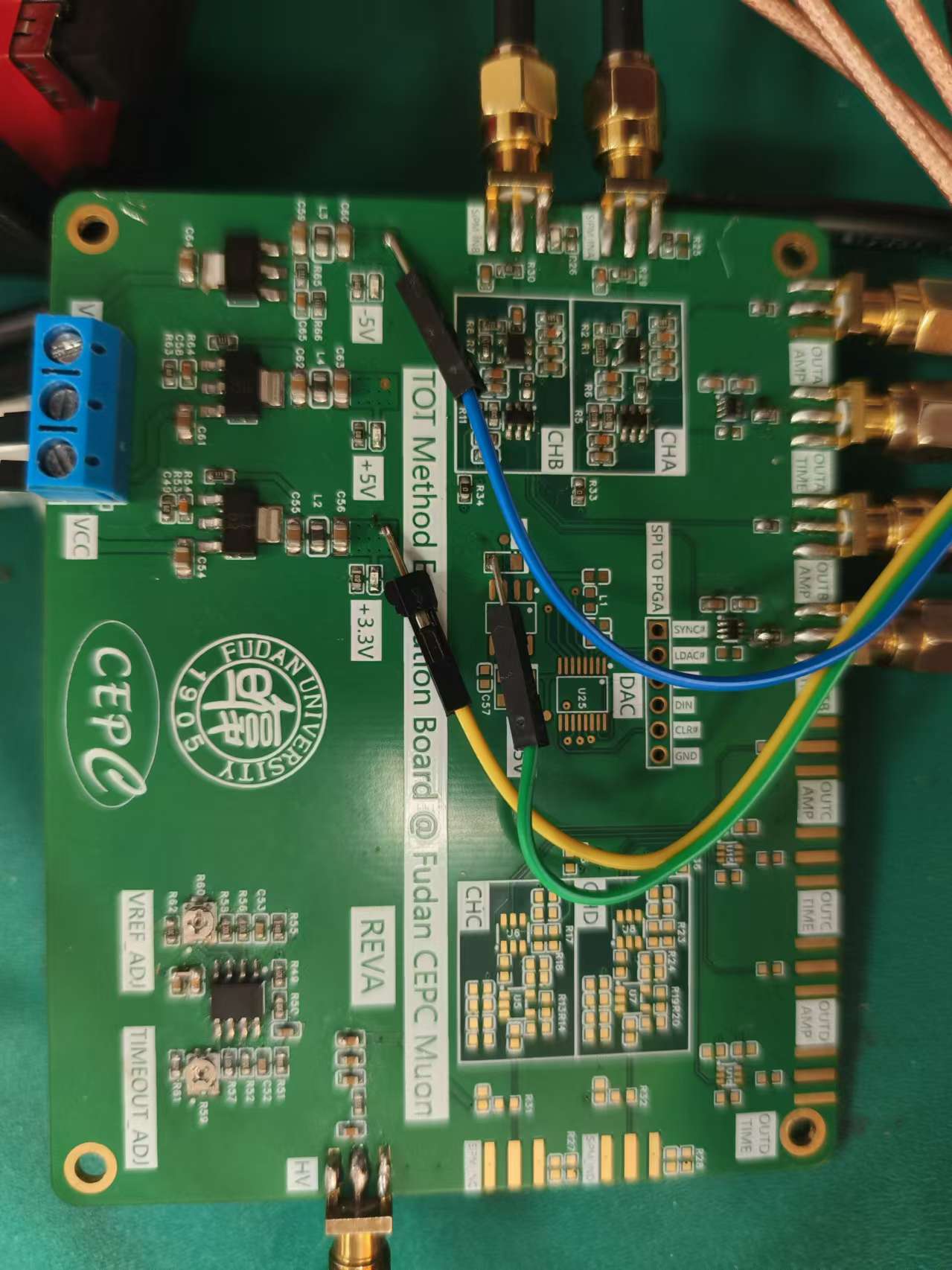 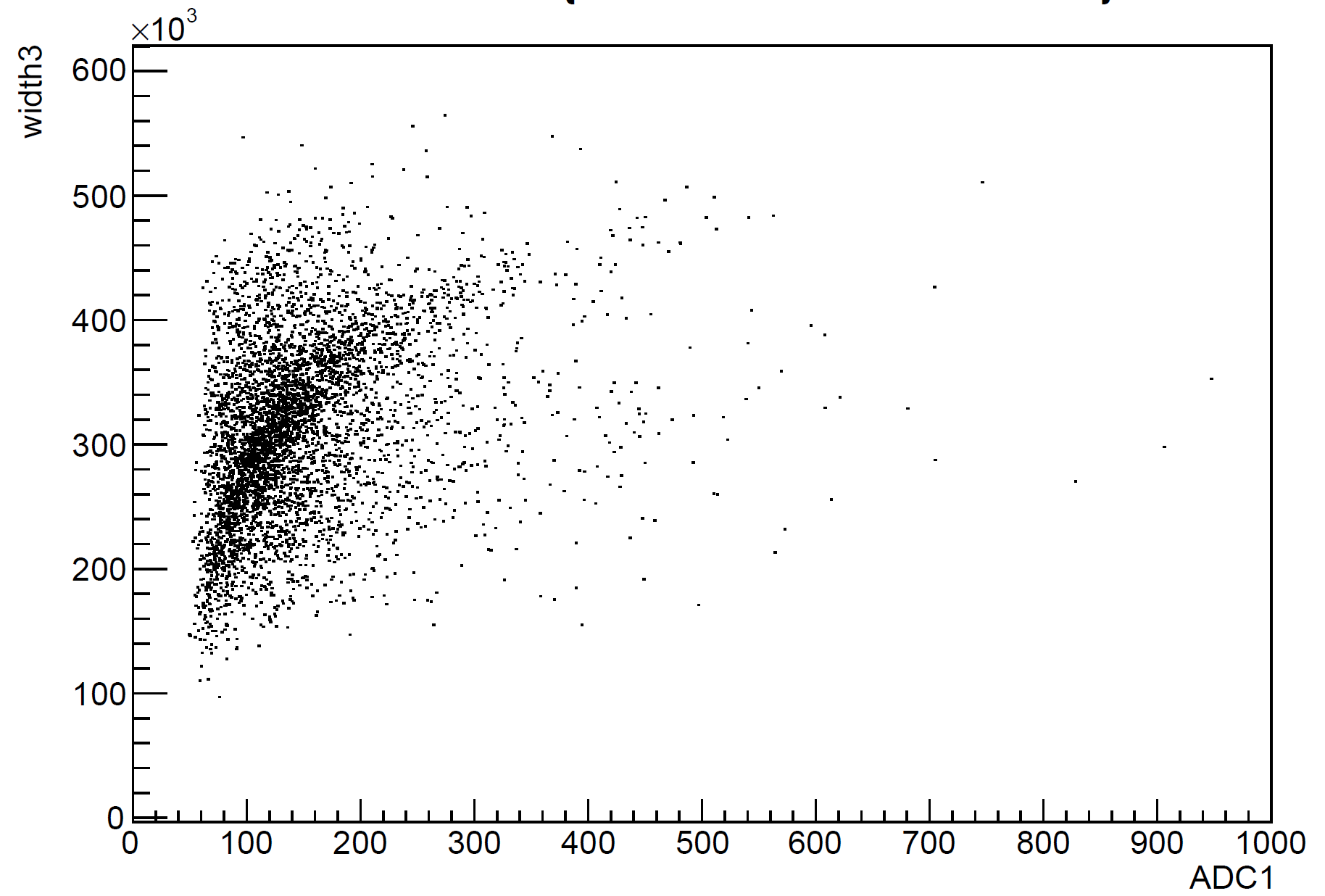 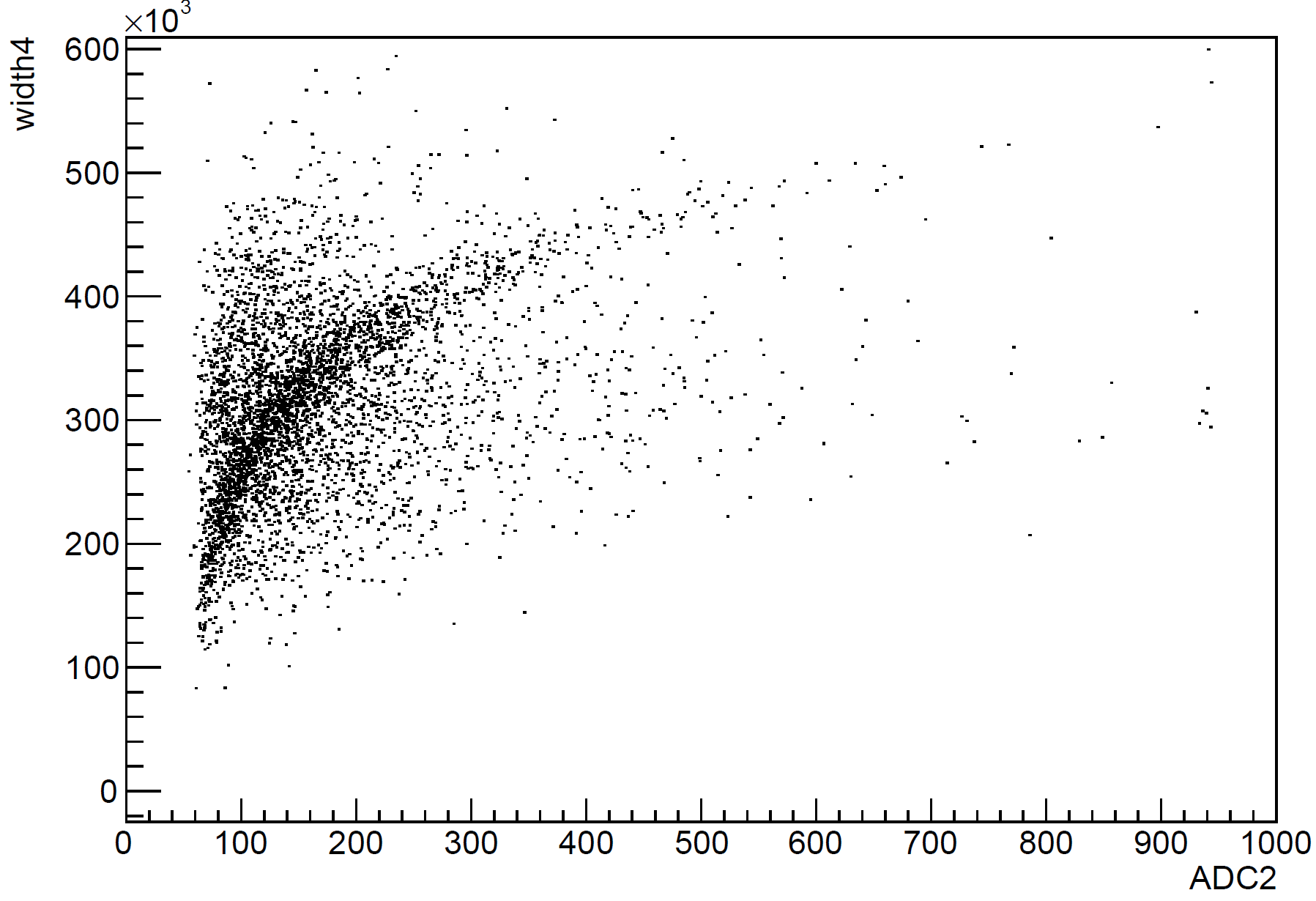 TOT电路
放大电路（放大+滤波）
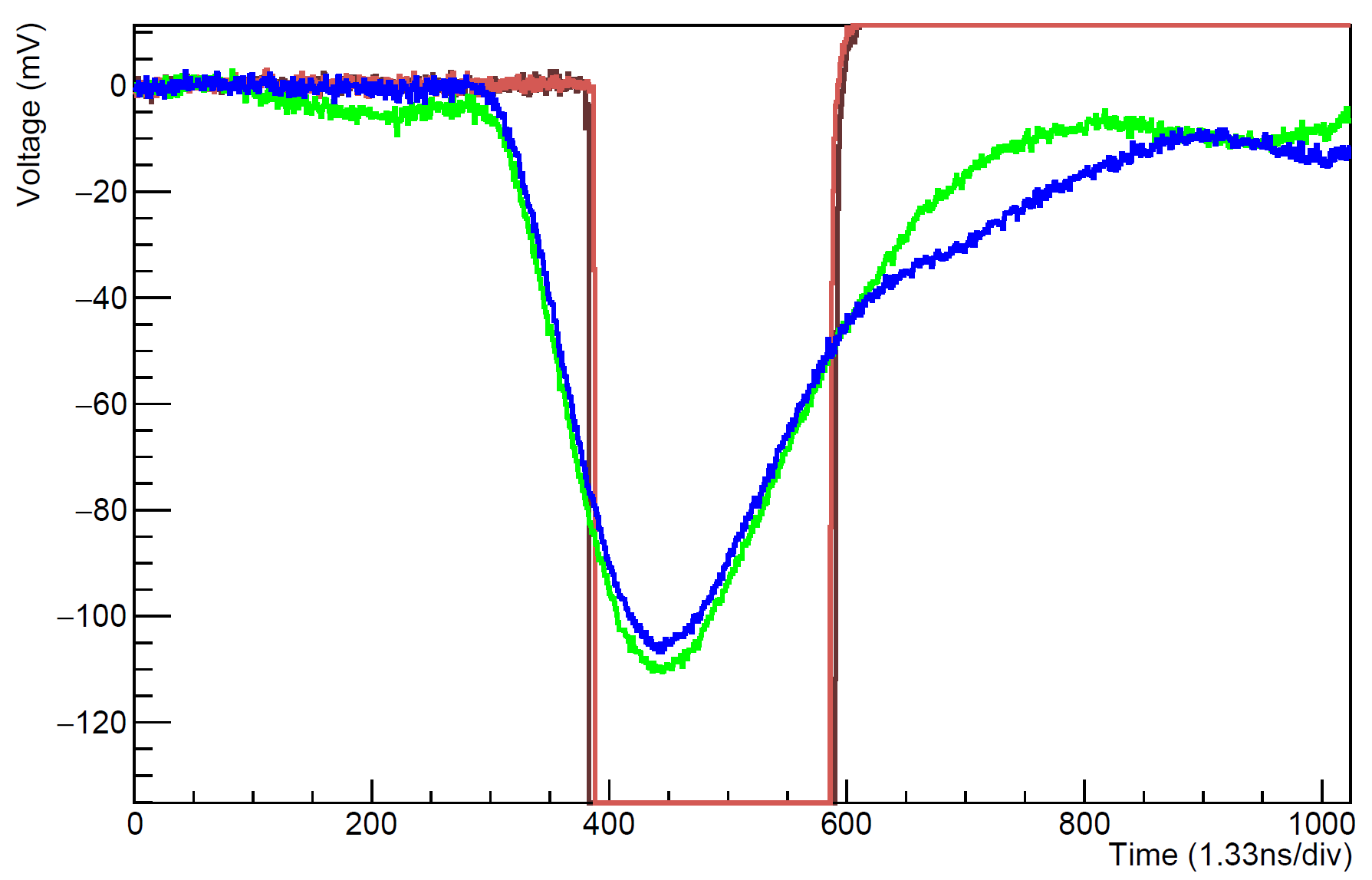 Previous results
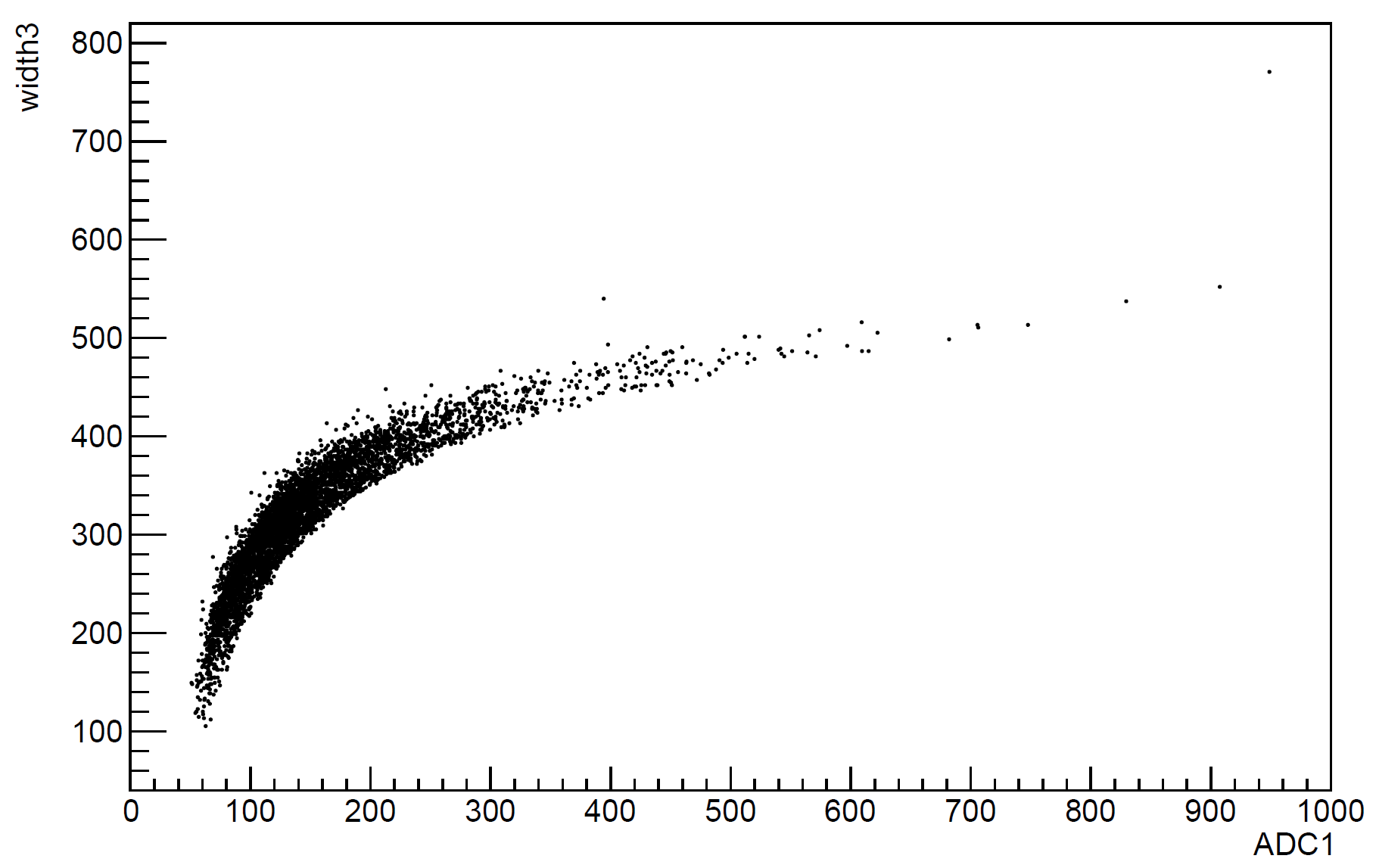 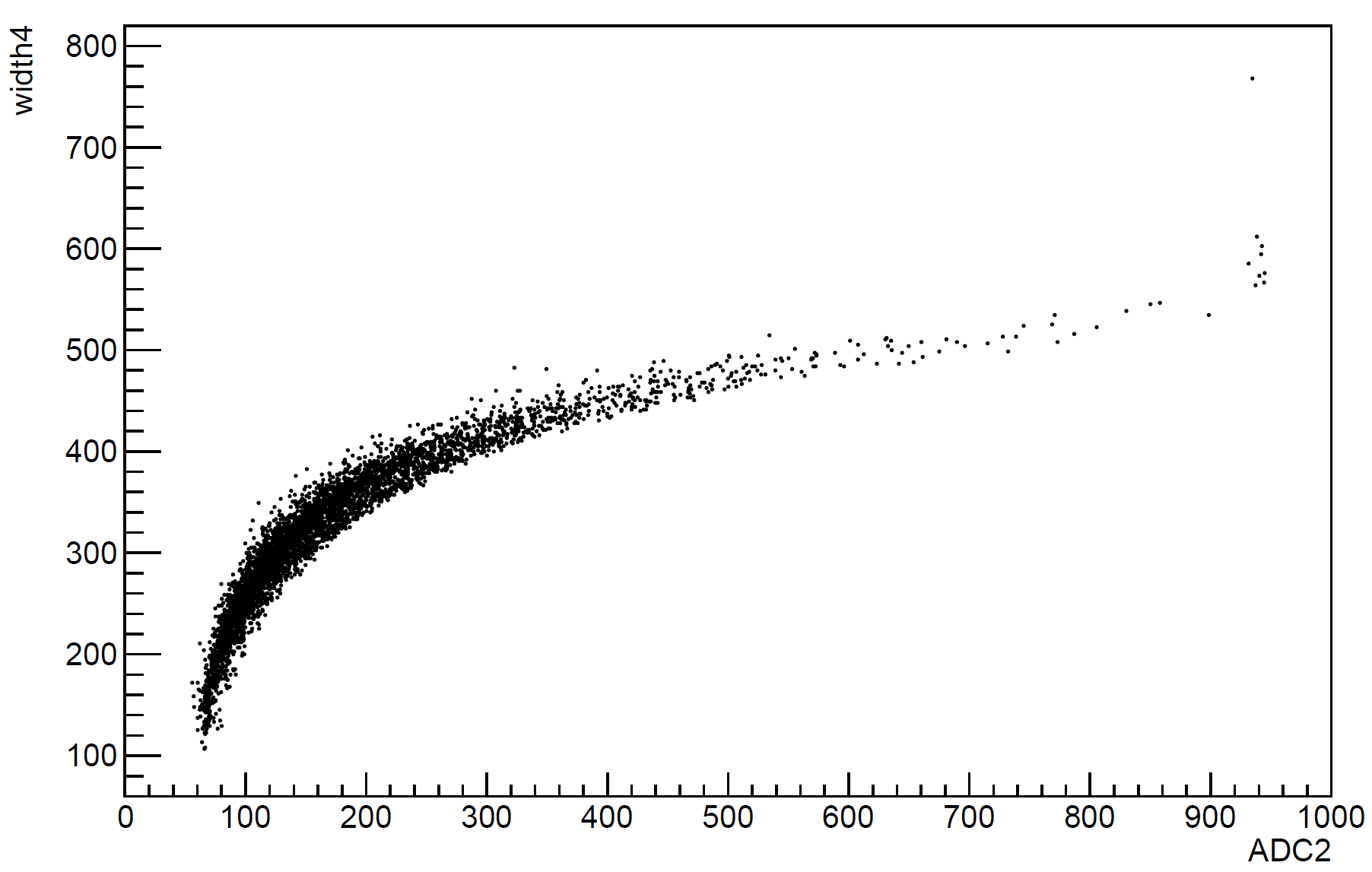 Time determination of TOT
宇宙线测试（SiPM-EQR20-11-3030)
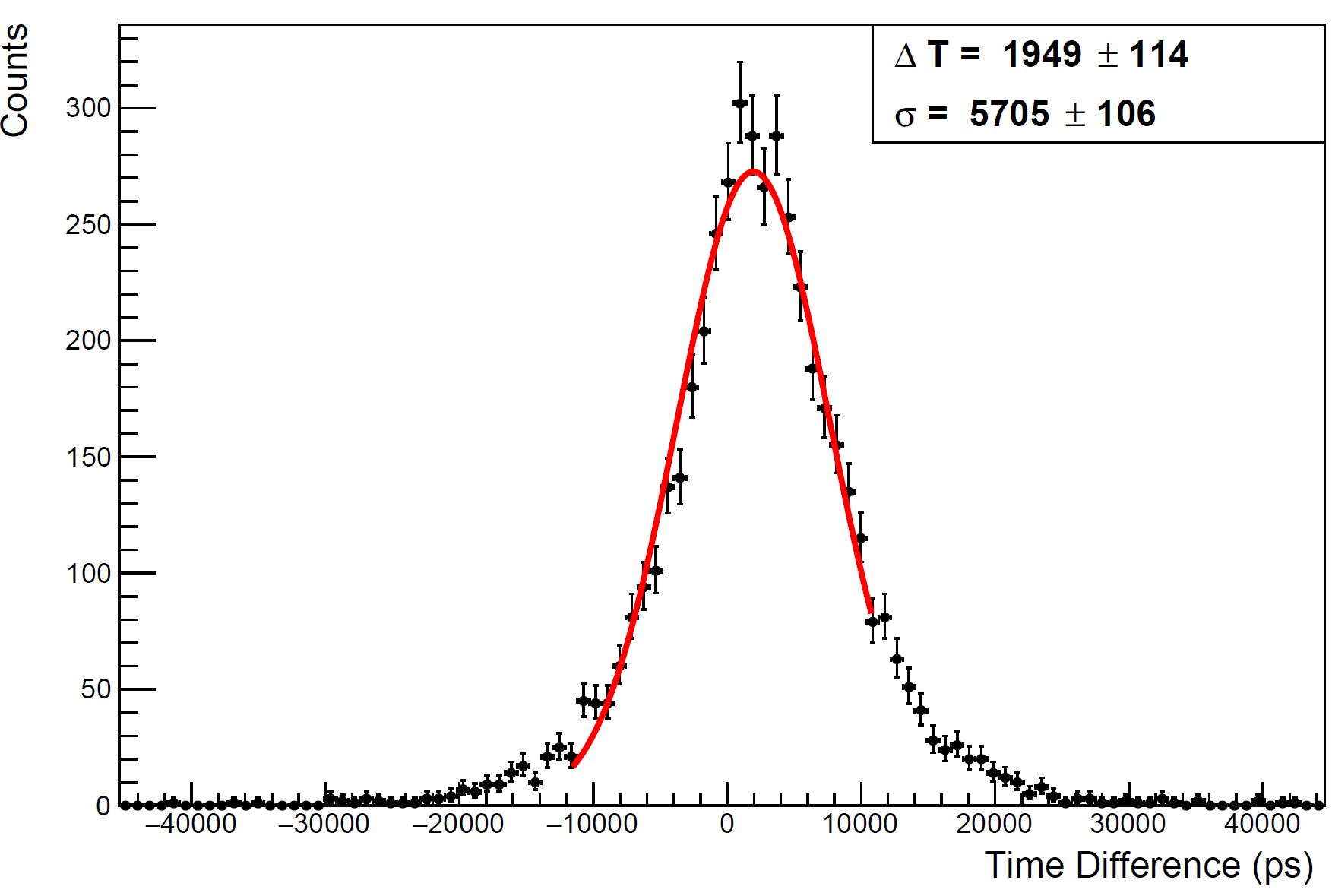 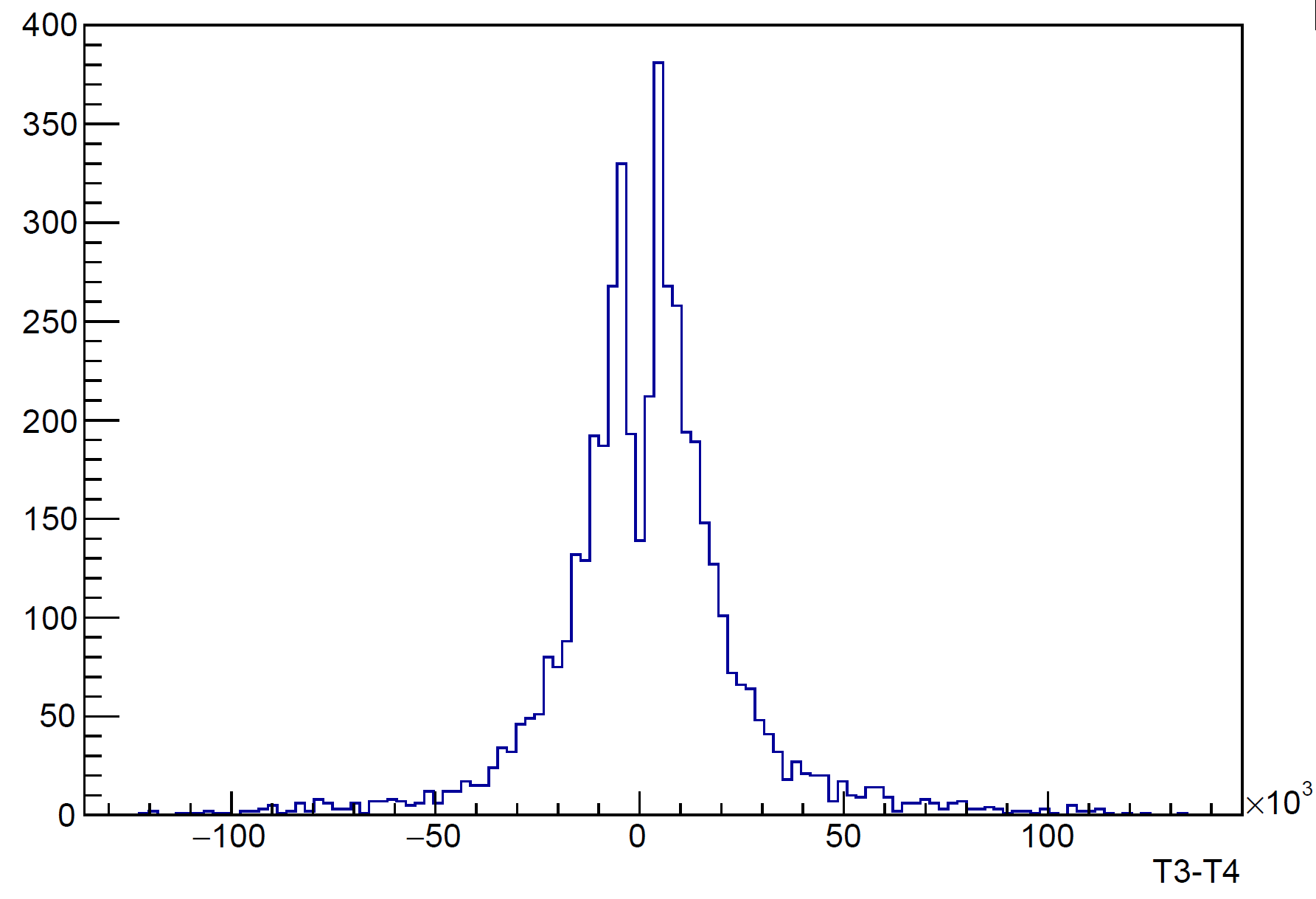 T1-T2
TOT
Previous results
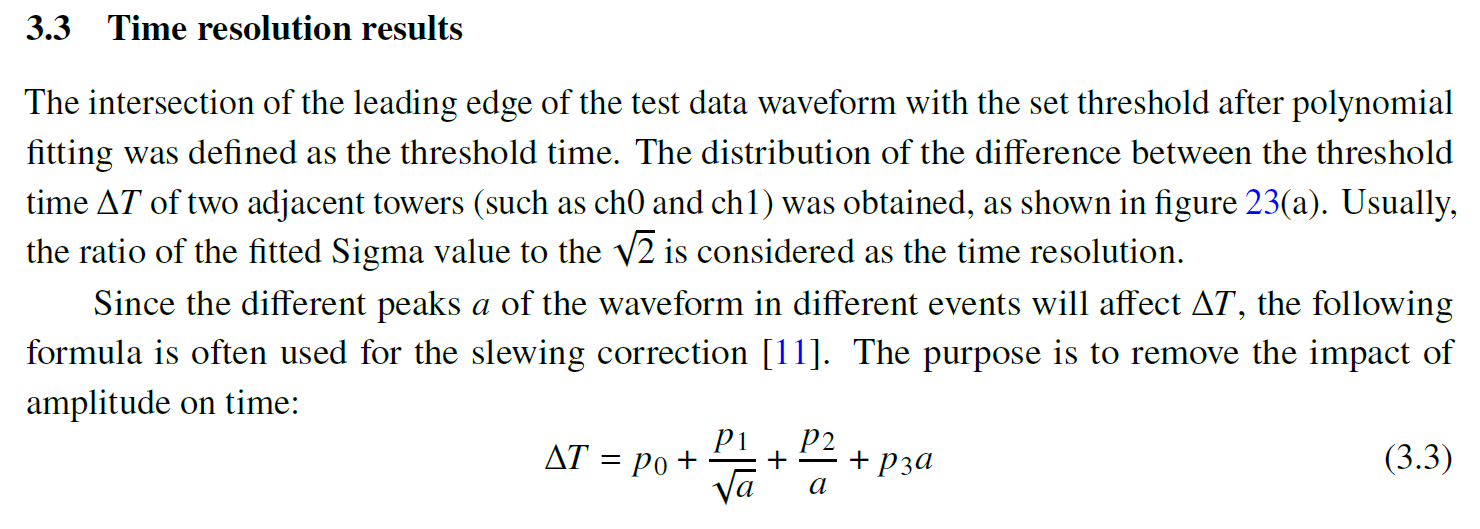 Test for aerogel
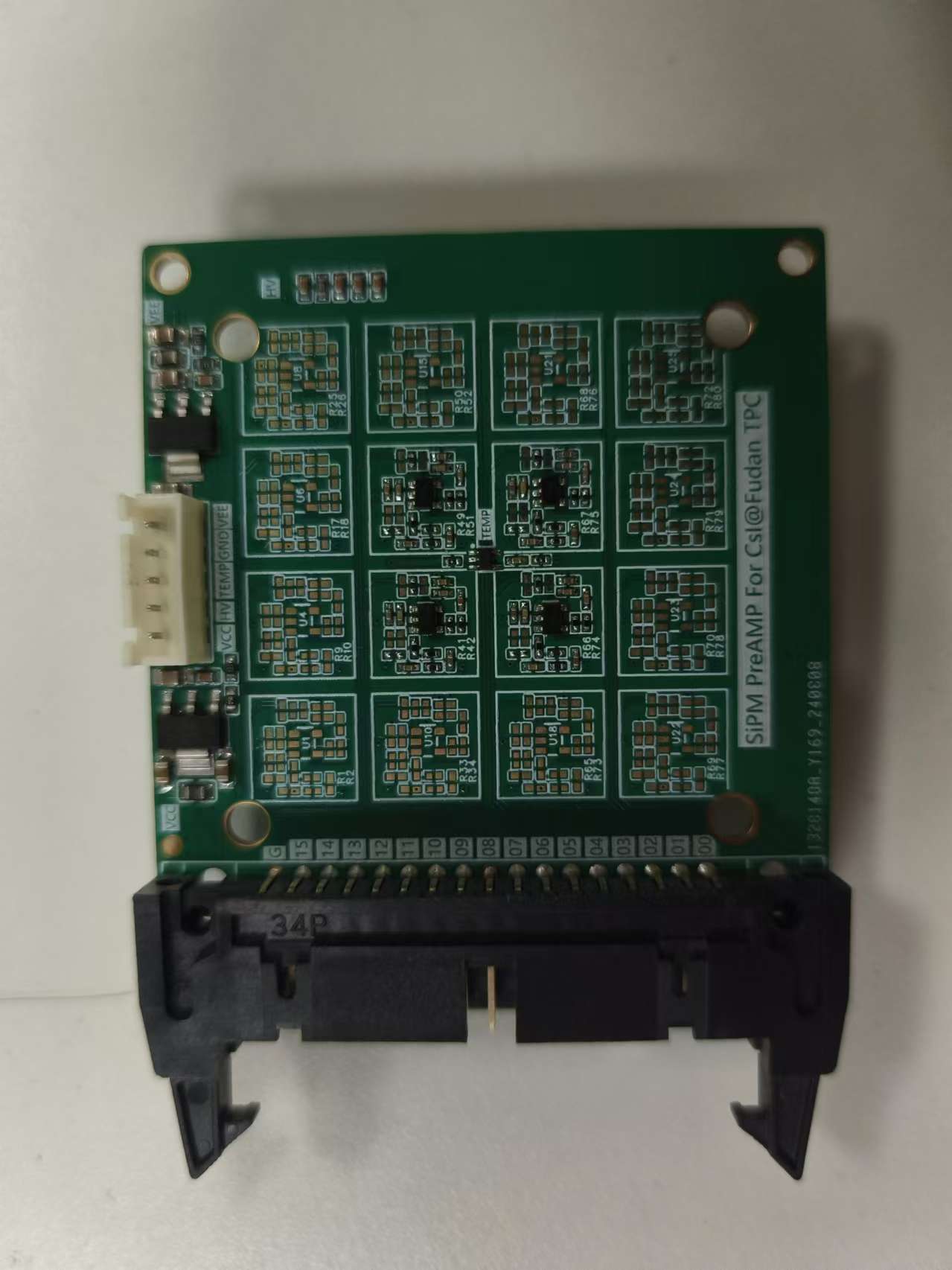 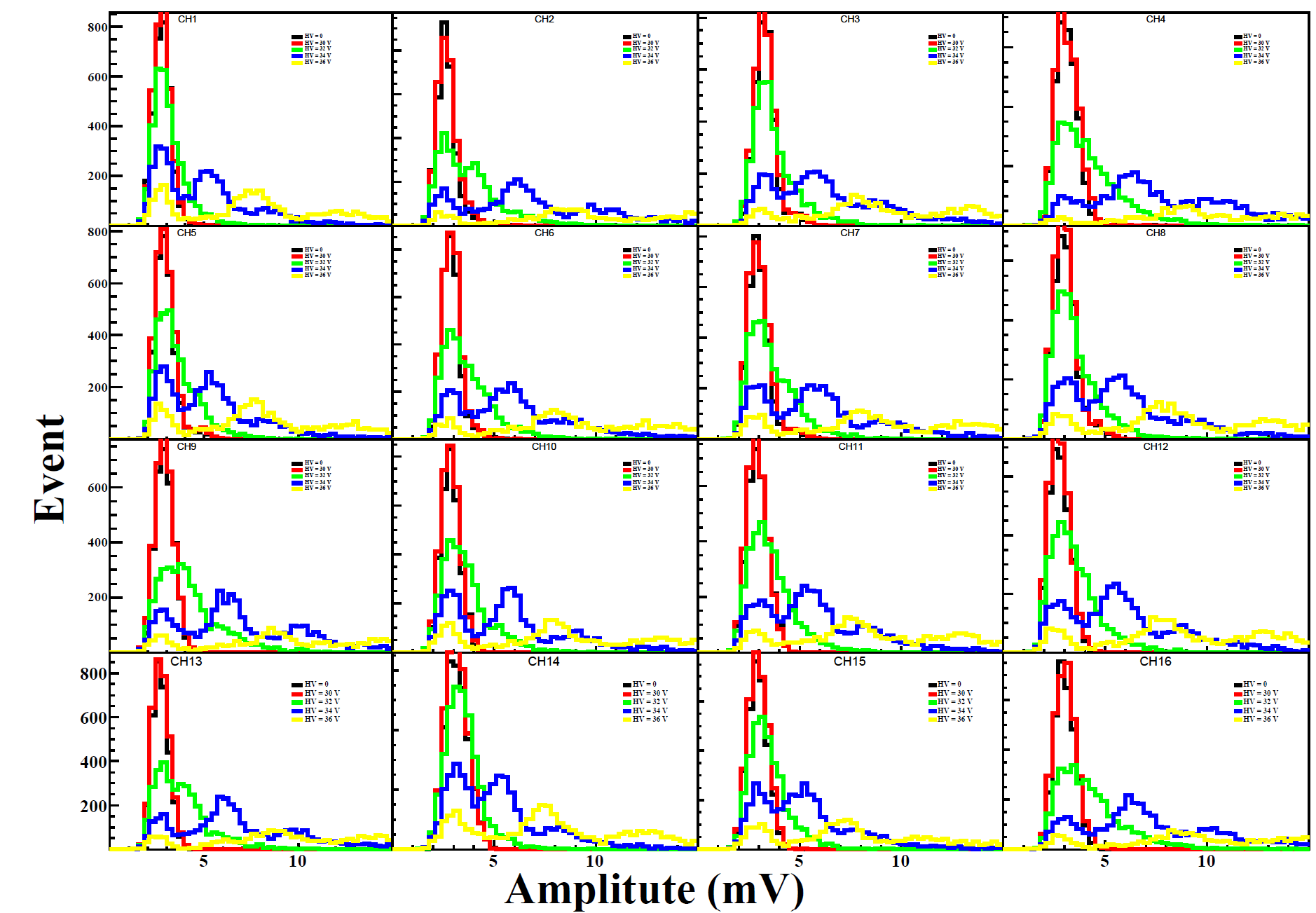 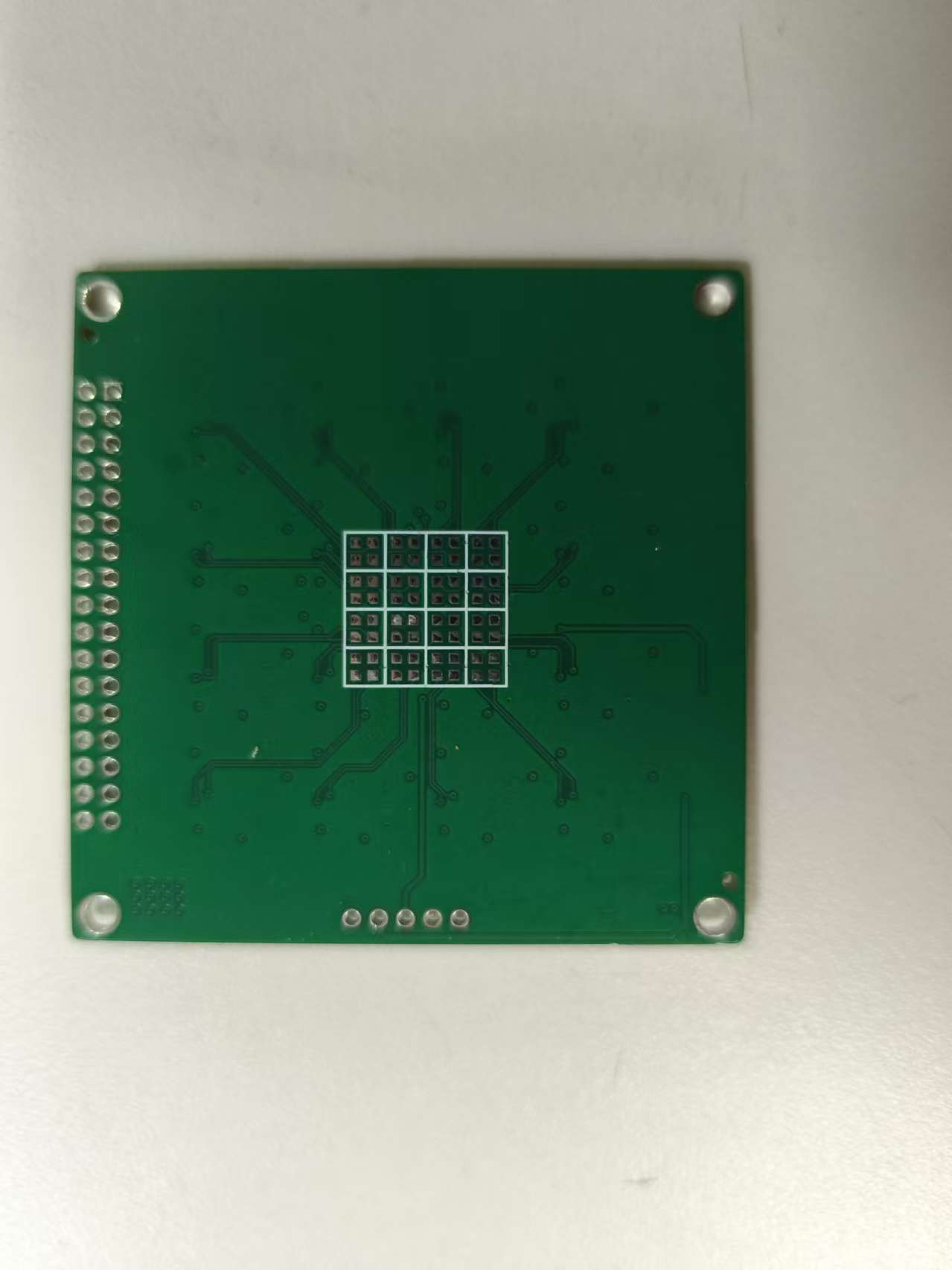